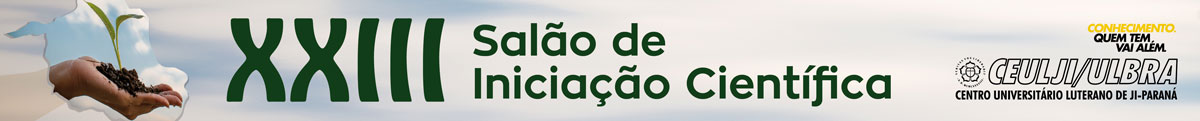 TEORIA  DAS JANELAS QUEBRADAS
Elisane Gomes Leal¹   
Marcia Moretti Velozo²
 Vanise Fernandes de Paiva³
Orientador:Oscar Francisco Alves junior
Palavra chave: experimento, janela quebrada, carros.
INTRODUÇÃO

         O referido tema foi selecionado por se tratar de um assunto  de relevenate valor social para os indivíduos da área jurídica, principalmente para estudiosos da  área criminal , dado que o índice de criminalidade em cidades de todo território nacional aumenta diretamente, e as políticas  de combate e repressão são ineficientes .

OBJETIVO
	
         Esse trabalho tem objetivo de indenficar que a criminalidade não estava na pobreza, e sim na relação social humana..

METODOLOGIA
     A  presente pesquisa se concretizou pelo método analítico foi concebida por meios de consultas a periódicos online e artigos científicos no âmbito do direito penal/criminal para ter-se um embasamento teórico a respeito do tema exposto.

RESULTADOS E DISCUSSÃO
       
       A Teoria da Janelas Quebradas foi publicada em 1982 nos Estados Unidos pela revista The Atlantic Monthly  e se fundamentou num  experimento onde dois pesquisadores deixaram dois carros em diferentes bairros da cidade de Nova Iorque, o primeiro e um bairro nobre e o segundo na periferia. Como já era de se esperar ,o carro que ficou na periferia foi rapidamente depredado , e o outro carro permaneceu como foi deixado durante duas semanas, ate que um dos pesquisadores quebrou algumas janelas do veiculo , e a partir daí o carro foi completamente destruído. O estudo tinha a finalidade de demonstrar  a relação de causalidade  entre a desordem e a criminalidade . Chegou-se á conclusão de que não só a pobreza  é causa do aumento da  criminalidade , mas também o descaso  aos  atos de desordem e vandalismo . Segundo pesquisadores   caso  a janela de um prédio fosse quebrada e não fosse imediatamente consertada , as pessoas que avistasse pensariam que naquele local ninguém  se preocuparia com aquilo , o que levaria os vândalos a depredarem mais janelas, e,  eventualmente,poderiam invadir o local e lá estabeleceram moradia, num processo gradativo
Dessa forma,a teoria da janela quebrada esclarece como deve ser combatido os altos índices de vandalismo, além do policiamento comunitário, que possui grande papel na prevenção de crime.               A referida teoria alcançou bons resultados nos Estados Unidos, reduzindo-se drasticamente a criminalidade, principalmente na cidade de Nova Iorque.	

CONCLUSÃO
                 
                  Em síntese , a teoria da janela quebrada expressava que caso a população e as autoridades publica não se preocupassem com os pequenos atos de marginalidade , induzira as pessoas a acreditarem que naquele local ninguém se importa com a desordem pública, o que levaria a prática de delitos mais grave. 

REFERÊNCIAS BIBLIOGRÁFICAS 

ANDADE, Fabio Coutinho de. ``Broken Windows Theeory`` ou teoria das janela quebradas . Revista Jus  Navigandi: 2011. Disponível  em: https://jus.com.br/artigos/18690. Acesso em : 8 set. 2017
JÙNIOR, Aury Lopes. Violência  urbana e tolerância zero: verdades  e mentira. Âmbito jurídico , 2001. Disponível em : http:///www.ambito juridico.com.br/site/index.php?n_link=revista_artigos _leituraeartigos_id=5805. Acesso em : 8 set. 2017. 
NETO, José  Algusto  de Carvalho . A teorisa da janela quebrada e a política de tolerância  zero face aos  princípios  da insignificância  e da intervenção  minima  no direito brasileiro. Conteúdo jurídico : 2011. Disponível  em : http://www.conteudojuridico .com.be/?artigos E ver=2.32244eseo=1. Acesso em: 8 set. de 207.
¹Academica de direito pelo Centro Universitário Luterano de Ji- Paraná, e-mail:  eli.jipa@hotmail.com
     ²Acadêmica de direito pelo Centro Universitário Luterano de ji-Paraná, e-mail:Marcinhamoretty@hotmail.com
   ³Acadêmica de direito pelo Centro Universitário Luterano de Ji-Paraná, e mail:vany_paiva@hotmail.com
    Professor de Direito pelo Centro Universitário Luterano de Ji-Paraná,e- mail: oscarprof@ibest.com.br